Instituto de Líderes Cristianos
Evangelismo: Presentando la Gracia
Instituto de Líderes Cristianos
Sesión
30
Comodidad e Indiferencia
Unidad X: Obstáculos en la Evangelización
2
Instituto de Líderes Cristianos
A algunos que dudan, convencedlos.
A otros salvad, arrebatándolos del fuego; 
y de otros tened misericordia con temor,
aborreciendo aun la ropa contaminada por su carne.
Judas 1:22-23
3
Instituto de Líderes Cristianos
Cuando el problema no son las excusas
4
Instituto de Líderes Cristianos
La dureza del corazón
Frente a Dios

Ore con sinceridad

Medite con profundidad en las Escrituras 

Reflexione en cómo su vida necesita a Dios
Frente a usted mismo

Reconozca sus capacidades

Acepte sus debilidades

Sea disciplinado y trabaje en aquello que necesita cambiar
5
Instituto de Líderes Cristianos
La dureza del corazón
Frente a la Iglesia

Congréguese y participe activamente 

Reconcíliese con aquellos que tenga problemas

Observe cómo funciona el cuerpo
Frente a la sociedad

Contemple su alrededor

Escuche a las personas 

Reconozca la necesidad
6
Instituto de Líderes Cristianos
Omnisciencia de Dios
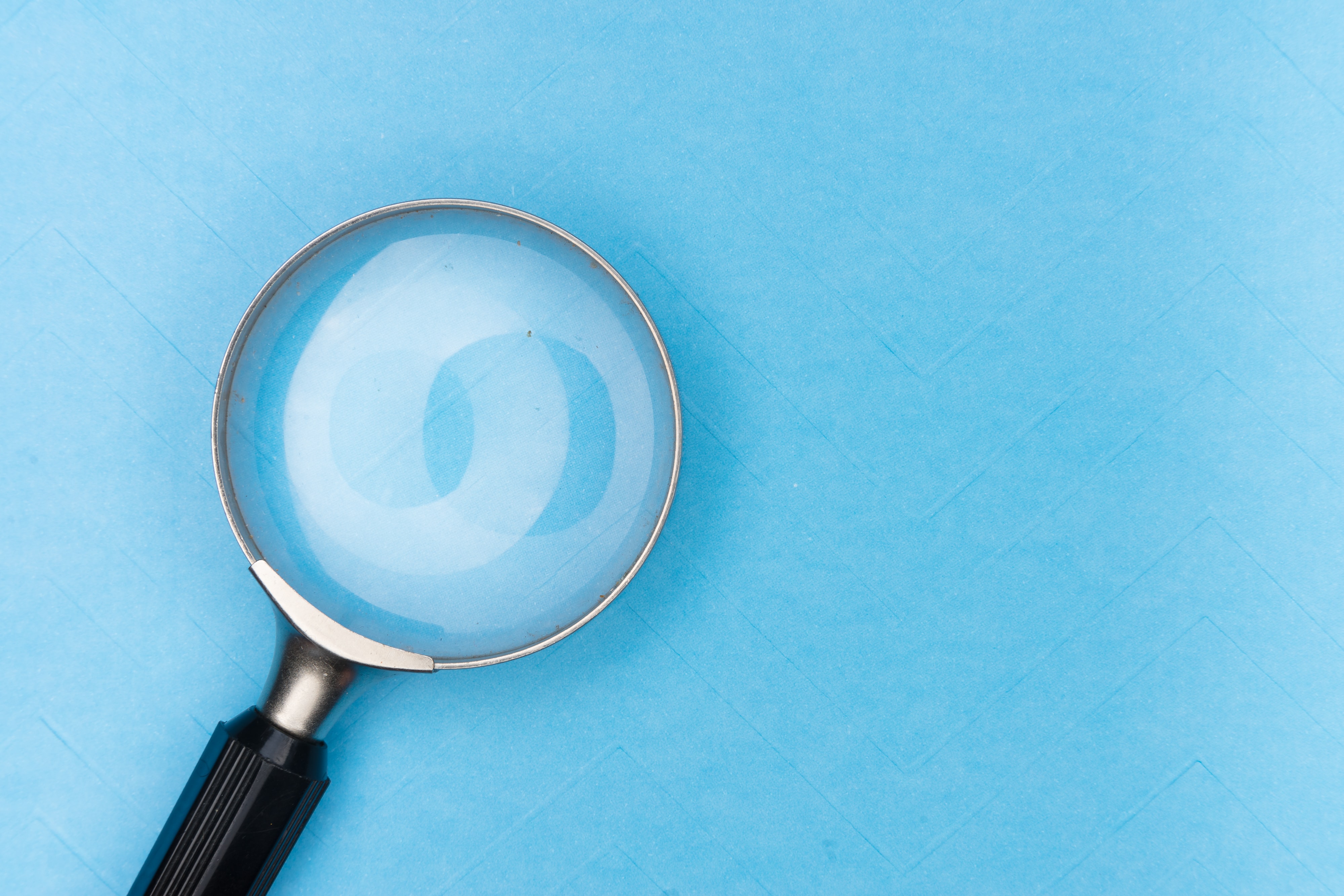 Examíname, oh Dios, y conoce mi corazón;
Pruébame y conoce mis pensamientos;

Y ve si hay en mí camino de perversidad,
Y guíame en el camino eterno.
7
Photo by Markus Winkler on https://unsplash.com/photos/afW1hht0NSs
Instituto de Líderes Cristianos
Asignación de la Unidad X

Leer el capítulo «Compartiendo verdaderamente nuestra fe» (126-146) en el libro “La Evangelización: 9Marks” (20 págs.)
8